COVID-19 - Using alerts
Developing web content as one government
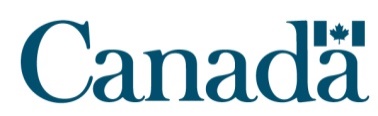 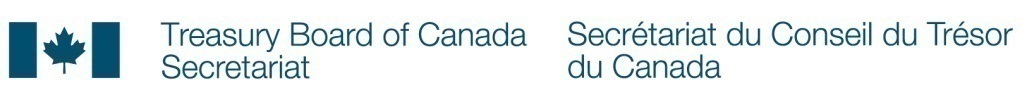 Updated alert guidance
Latest guidance on alerts for crisis comms:

https://design.canada.ca/crisis/alerts.html
Alerts = content about content
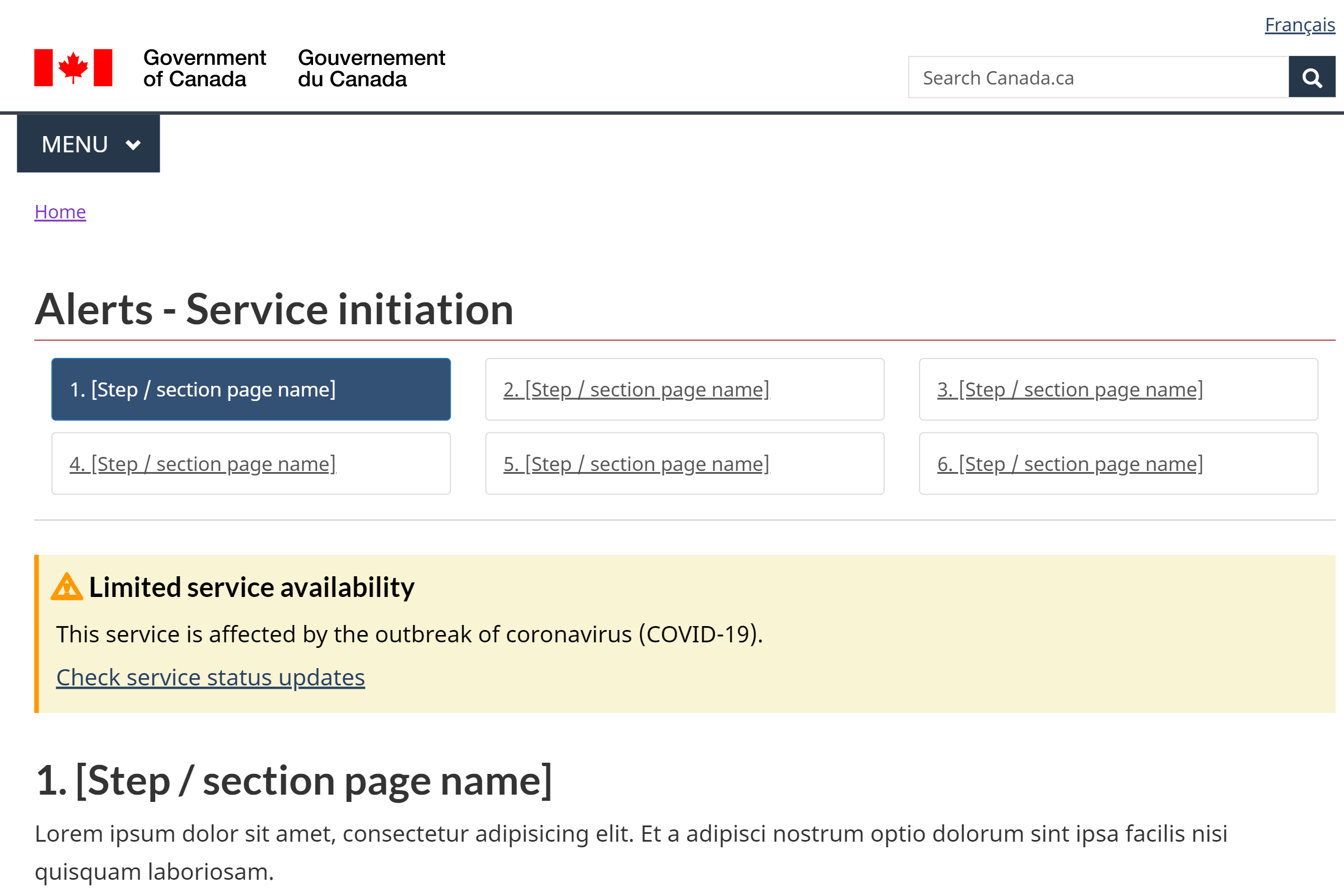 Meant to draw attention to changes in regular content
Examples: service disruptions, upcoming policy or service changes
Where are alerts useful?
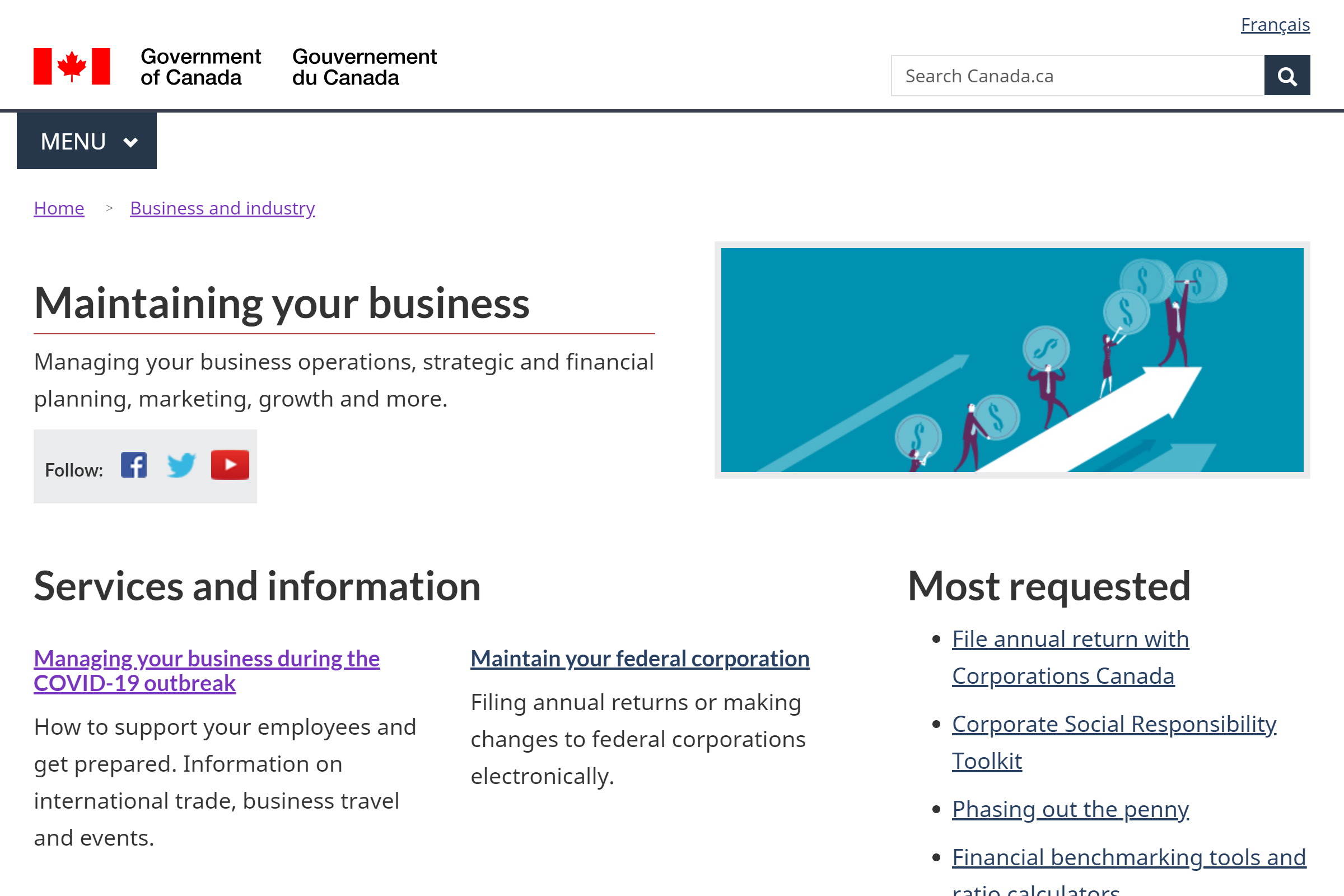 A doormat on a topic page to point to new content
Alerts are well suited for “service level” pages to highlight things like:
Service disruptions
Upcoming important changes
Recent important changes
Might have use on nav pages - but in many cases a new doormat would serve the same purpose 
Limit use of alerts so that they continue to have impact
Alerts = short and simple
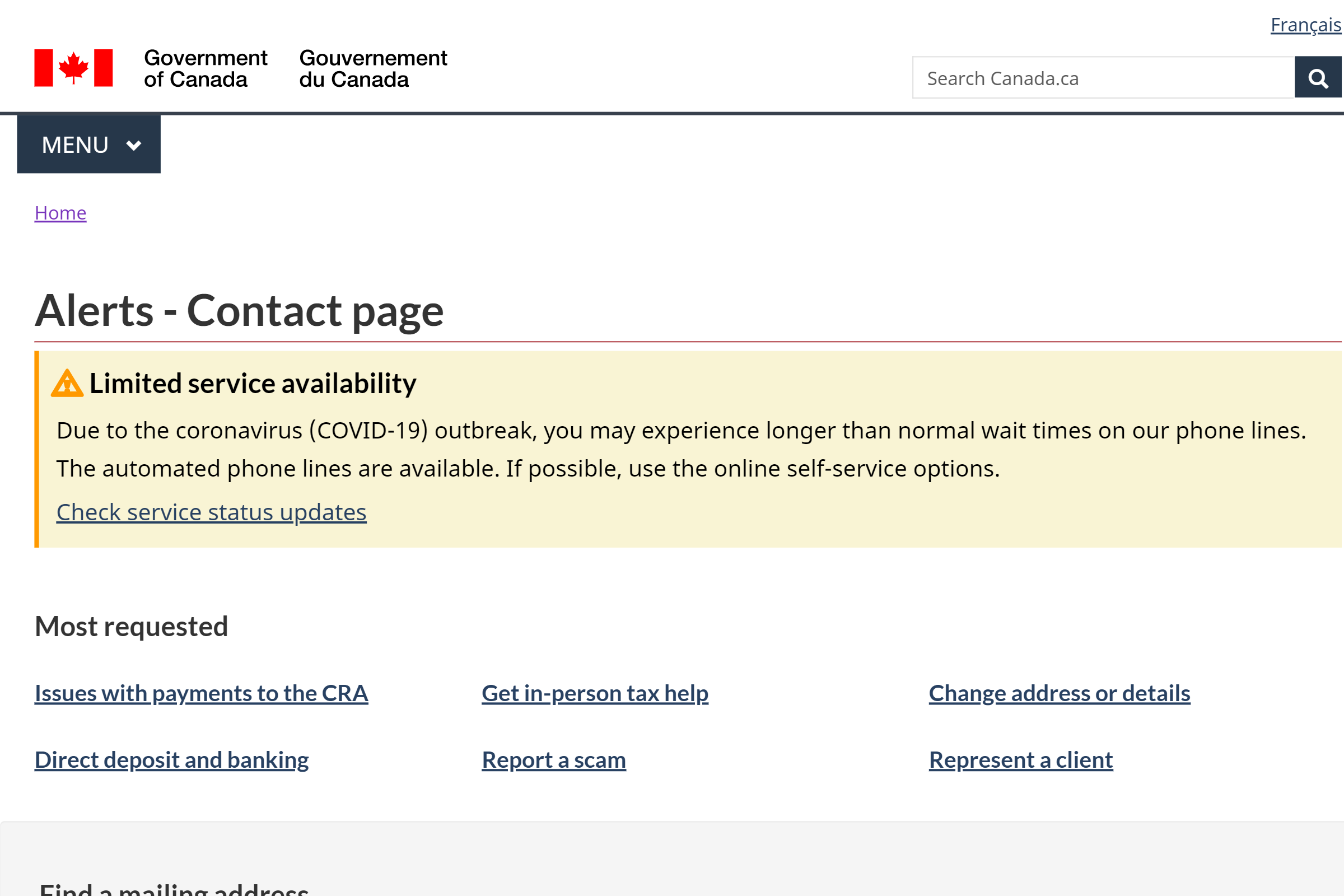 Describe the impact on the user
If including a link, use only one
When and for how long
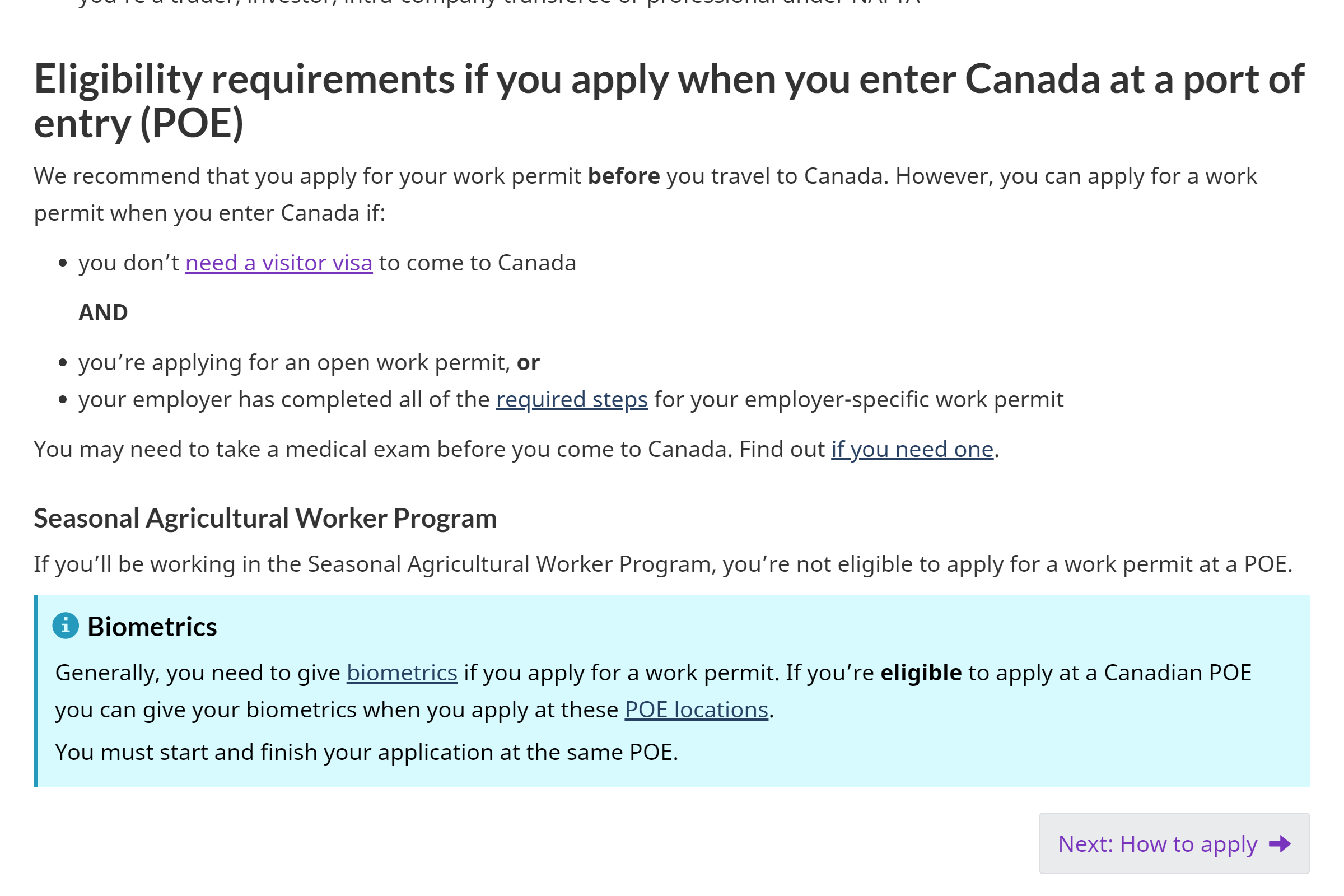 This is a note that is being emphasized - not an alert
Use for temporary situations and significant changes
Avoid using alert styles just for emphasis
Minimize the number of alerts on each page
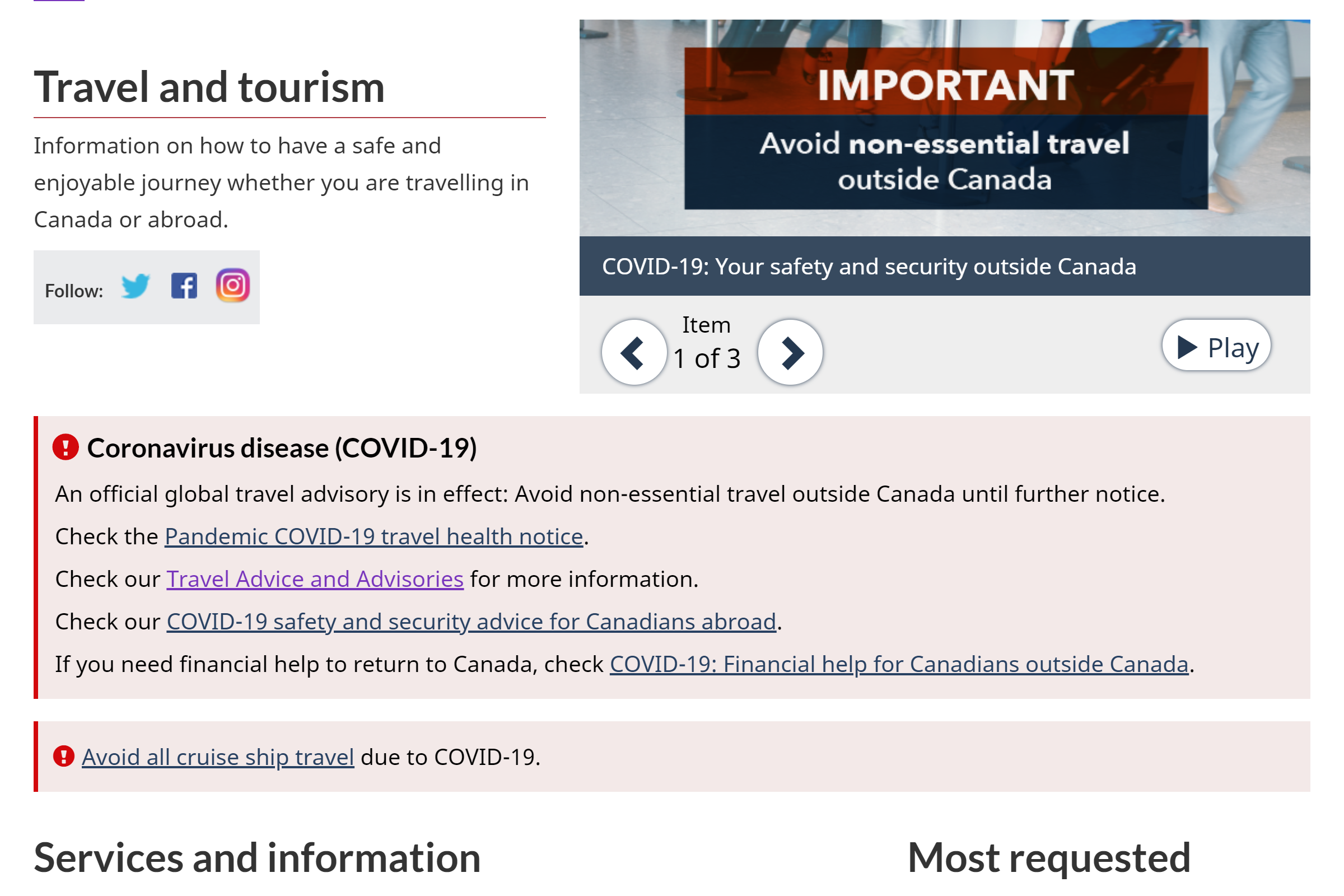 This competeswith the alerts
Different types of alerts for different situations
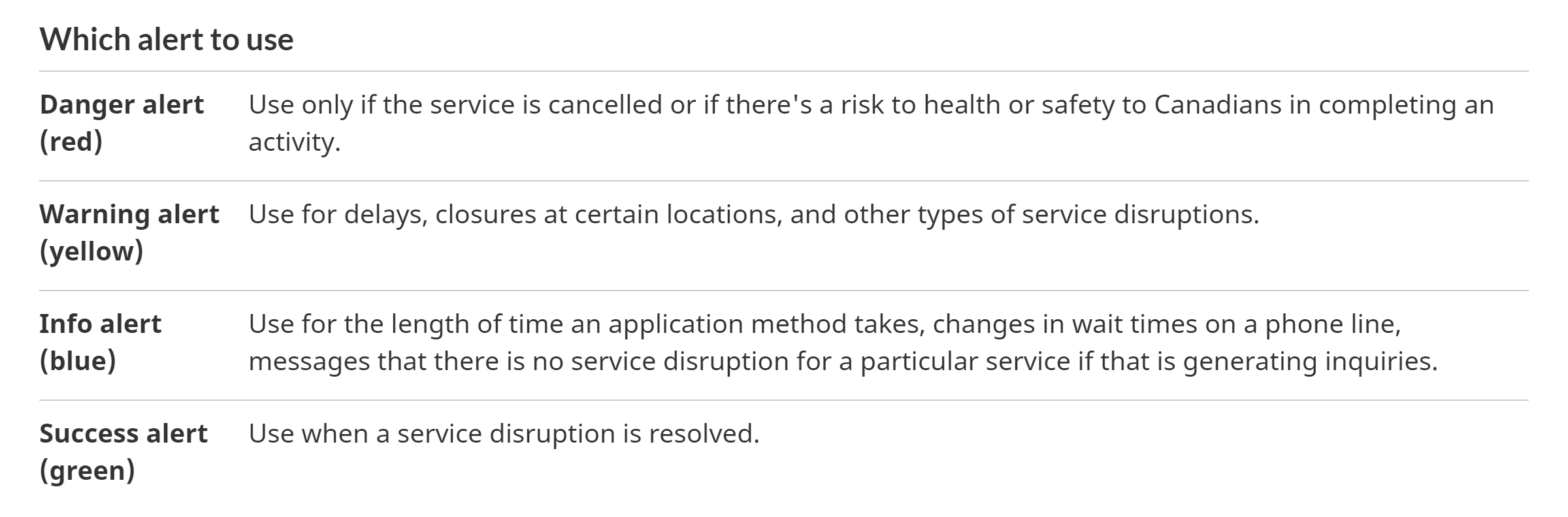 Red and yellow - makes sense for warnings and danger 
Blue and green - might make more sense for policy and service changes as part of the government response
Alerts that repeat on several pages
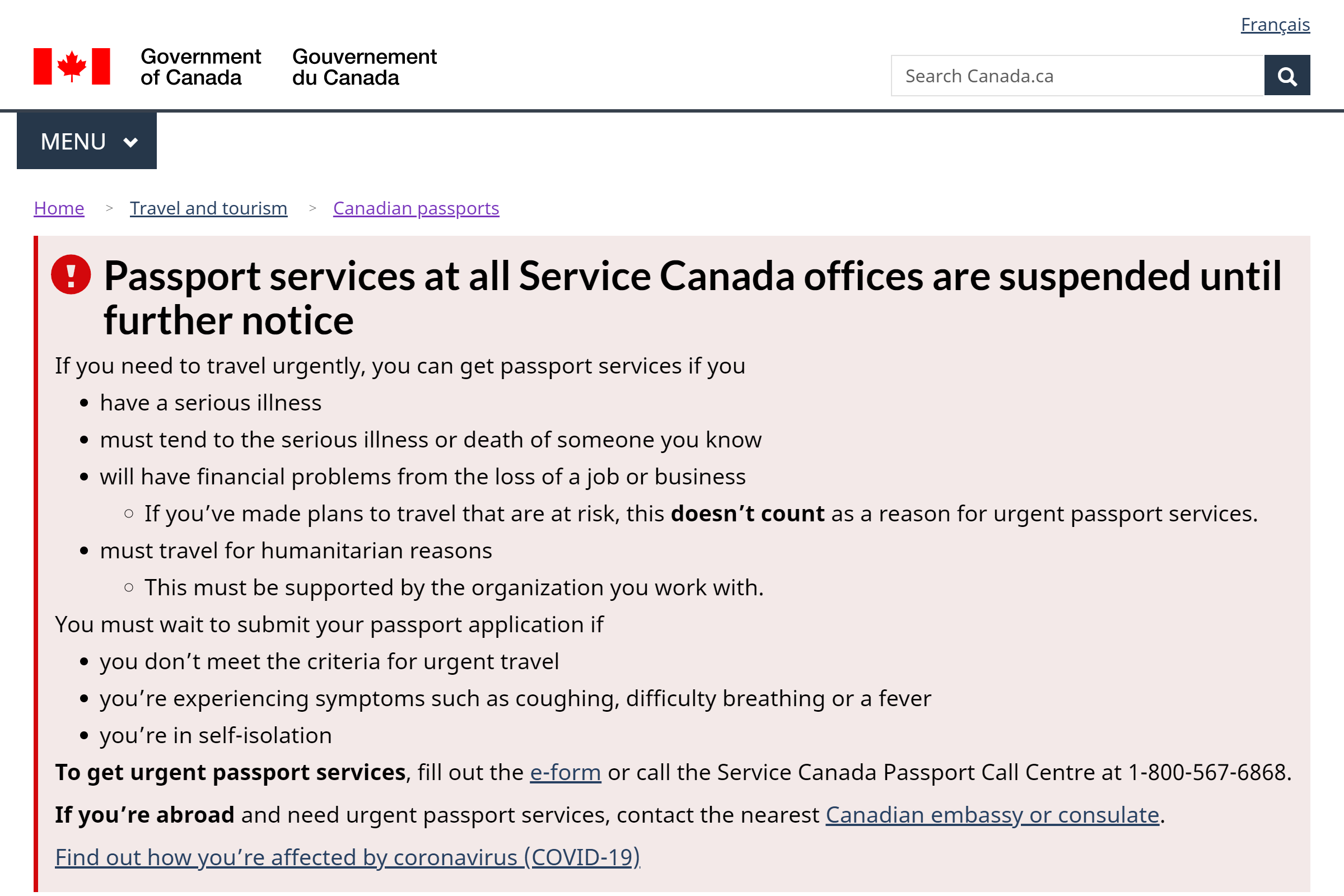 If the alert is long, it’s no longer an alert
Better to keep alert on each page very short, with a link to a new “Passport services are suspended” page